Off-Payroll Working (IR35) – calculation of PAYE liability in cases of non-compliance
7 June 2023
|  Off-Payroll Working (IR35) – calculation of PAYE liability in cases of non-compliance  |
1
Background to off-payroll working rules
First introduced in 2000, commonly referred to as IR35
Individuals working like employees pay broadly the same amount of tax and NICs, regardless of the structure they work through
Reformed in the public sector in 2017
Reform extended to medium and large-sized clients in the private and voluntary sector in 2021
Reforms shifted responsibility for operating the rules from the worker’s intermediary to the client receiving their services
|  Off-Payroll Working (IR35) – calculation of PAYE liability in cases of non-compliance  |
2
Tax treatment
Income Tax and employee NICs deduction from gross payment
Deemed employer pays employer NICs and A/ship Levy
Employed or ‘inside’ the rules
PAYE
PSC is subject to CT on taxable profits
Worker subject to Income Tax and NICs on salary from PSC and tax on dividends from PSC
Self-employed or ‘outside’ the rules
Payments are made gross
|  Off-Payroll Working (IR35) – calculation of PAYE liability in cases of non-compliance  |
3
What is the issue HMRC is trying to resolve?
Occurs when a client incorrectly determines worker as ‘outside’ the rules
PAYE should have been operated on the payment – deemed employer now liable for full amount
BUT…
PSC may have already paid CT on the payment
Worker may have already paid IT and NICs on salary and tax on dividends received from PSC out of OPW income
This means that HMRC may end up collecting more tax overall than is due
Outside IR35
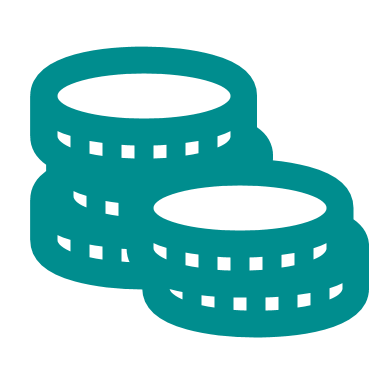 |  Off-Payroll Working (IR35) – calculation of PAYE liability in cases of non-compliance  |
4
What is HMRC doing to address this?
Current legislation does not allow HMRC to set-off taxes and NICs already paid against a PAYE liability on OPW engagements
Instead, where a PSC and/or worker has paid tax that was not due, they may be able to claim a refund. 
HMRC will notify these PSCs and workers where contact information is available.
HMRC has also been working with stakeholders to explore whether a legislative solution can be found to address the issue
|  Off-Payroll Working (IR35) – calculation of PAYE liability in cases of non-compliance  |
5
Possible alternative solutionObjectives
Incentivise compliance and encourage reasonable care and correct status determinations
No economic advantage from getting the status determination wrong
Set-off must be calculable, either exactly or approximately, using information that is available to HMRC or that can be provided by the deemed employer
Share the tax burden more equitably between deemed employer and worker
HMRC should not collect more tax and NICs than it needs to
Should not be too difficult for HMRC or taxpayers to implement in practice
Minimise the administrative burden of correcting errors
Encourage co-operation between HMRC and taxpayers
|  Off-Payroll Working (IR35) – calculation of PAYE liability in cases of non-compliance  |
6
Possible legislative change
Similar mechanism to current set-off legislation for directly engaged (Regulation 72F PAYE Regulations 2003)
Allows HMRC to make a direction to set off taxes that have already been paid by workers and their PSCs against the deemed employer’s PAYE liability
HMRC will apply the set-off via a direction notice to each party
The PSC and worker will not owe any further tax as a result
Worker and PSC have right to appeal against the notice if they believe it is incorrect
Deemed employer cannot appeal against the notice – will still be able to appeal against a PAYE assessment
|  Off-Payroll Working (IR35) – calculation of PAYE liability in cases of non-compliance  |
7
How will HMRC calculate the amount to set off?
Difficult to establish the exact amount of tax and NICs paid on OPW income
A number of factors will influence a worker and PSC’s tax affairs
Instead, HMRC is considering how it can estimate the amount of tax and NICs
This may include making assumptions and using best judgement
HMRC is also considering looking at historic tax receipts to help inform the estimate
|  Off-Payroll Working (IR35) – calculation of PAYE liability in cases of non-compliance  |
8
What will a set-off cover?
Employee
NICs
Corporation Tax
on taxable profits
Due by the deemed employer
Class 2
NICs
Income Tax
Employee
NICs
Income Tax
on salary
Income Tax
on dividends
Class 4
NICs
|  Off-Payroll Working (IR35) – calculation of PAYE liability in cases of non-compliance  |
9
What is not covered?
No set-off against Employer NICs or Apprenticeship Levy due 
Any Employer NICs paid by the intermediary, or Class 3 NICs paid by the worker will not be included
Income Tax or NICs paid by any other employees, partners, directors or shareholders of the intermediary will not be included
A set-off will also not affect any penalty calculation, which is based on the gross liability due
|  Off-Payroll Working (IR35) – calculation of PAYE liability in cases of non-compliance  |
10
What information will HMRC need?
If HMRC cannot find a taxpayer’s records, a set-off cannot be given
HMRC need information from the client regarding the worker and their intermediary, such as:
the worker’s name and address
the worker’s date of birth
the worker’s National Insurance Number (NINO)
the intermediary’s name and address
the intermediary’s VAT Registration Number or Company Registration Number
HMRC does not intend to legislate for this information to be provided
|  Off-Payroll Working (IR35) – calculation of PAYE liability in cases of non-compliance  |
11
When will it apply from?
From 6 April 2024
Will apply to PAYE liabilities assessed on or after 6 April 2024 in relation to deemed direct payments from 6 April 2017
‘Assessed’ means the issuing of a determination or other agreement between HMRC and the deemed employer about the liability due
Will not apply to settled compliance checks or cases where a PAYE assessment has already been issued
|  Off-Payroll Working (IR35) – calculation of PAYE liability in cases of non-compliance  |
12
What are the impacts?
This measure is aimed at ensuring that HMRC collects the right amount of tax
HMRC does not expect this to have significant impacts on the labour market
There will be some administrative burdens on clients to keep the necessary information on their workers and PSCs (although not a legal requirement)
Some administrative impact on HMRC to calculate and process the set-off
|  Off-Payroll Working (IR35) – calculation of PAYE liability in cases of non-compliance  |
13
What is HMRC interested in hearing about?
Is the scope of the proposed set-off correct?
Are there any wider impacts of introducing a set-off not yet identified?
Are the grounds for appeal right?
Are the information requirements reasonable?
Is the proposed application of the policy correct?
What will the administrative burdens look like?
|  Off-Payroll Working (IR35) – calculation of PAYE liability in cases of non-compliance  |
14
What happens next?
Consultation closes on 22 June 2023 - Link to the consultation
Send responses directly to HMRC:



HMRC will consider the responses to the consultation, which will help inform whether this legislative solution is taken forward
A summary of responses to the consultation will be published later this year, which will set out how the issue will be addressed
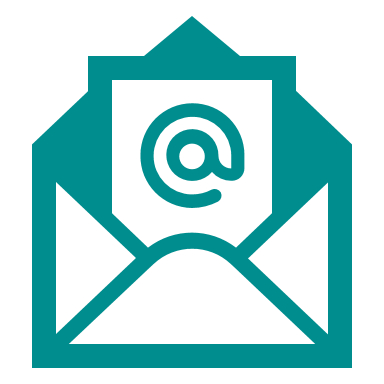 Post: 
Off-Payroll Working Policy3E/4100 Parliament StreetWestminsterSW1A 2BQ
Email: offpayrollworking.legislation@hmrc.gov.uk
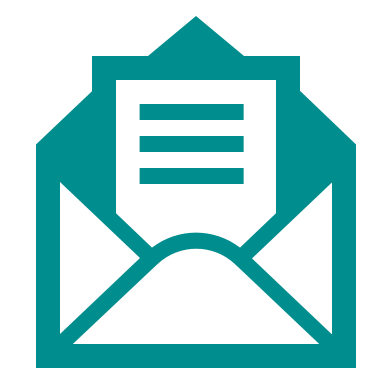 |  Off-Payroll Working (IR35) – calculation of PAYE liability in cases of non-compliance  |
15
Any questions?
|  Off-Payroll Working (IR35) – calculation of PAYE liability in cases of non-compliance  |
16
Annex A: Example 1
£50,000 paid gross to PSC
£11,908 + dividend paid to worker
Worker
Client
PSC
Worker provides services to client ‘OUTSIDE’ OPW
|  Off-Payroll Working (IR35) – calculation of PAYE liability in cases of non-compliance  |
17
Annex A: Example 1 (continued…)
Client determines worker is ‘outside’ OPW
Client pays the worker’s PSC gross – no PAYE deductions
PSC treats the payment as business income
PSC pays the worker a salary up to the primary NICs threshold, and the remaining profit after tax is paid out as dividends
|  Off-Payroll Working (IR35) – calculation of PAYE liability in cases of non-compliance  |
18
Annex A: Example 1 (continued…)
HMRC later enquires into the client’s determination and concludes that is was incorrect – the engagement should have been ‘inside’ OPW
The client now owes the Income Tax and NICs that should have been deducted under PAYE and paid to HMRC at the time
The tax now due from the client is:


As a result, HMRC will have collected an additional £10,003 tax and NICs on the engagement than was due.
|  Off-Payroll Working (IR35) – calculation of PAYE liability in cases of non-compliance  |
19
Annex B: Example 2Following on from example 1
£50,000 paid gross to PSC
£11,908 + dividend paid to worker
Worker
Client
PSC
Worker provides services to client ‘OUTSIDE’ OPW
|  Off-Payroll Working (IR35) – calculation of PAYE liability in cases of non-compliance  |
20
Annex B: Example 2 (continued…)
Client’s PAYE liability is:



Less a set-off of:
	CT paid by the PSC =		 £7,160
	Income Tax paid by the worker = £2,439
				 	 £9,599
There was no employee NICs to set off, and employer NICs is not covered
Net PAYE liability due is now reduced to:
|  Off-Payroll Working (IR35) – calculation of PAYE liability in cases of non-compliance  |
21